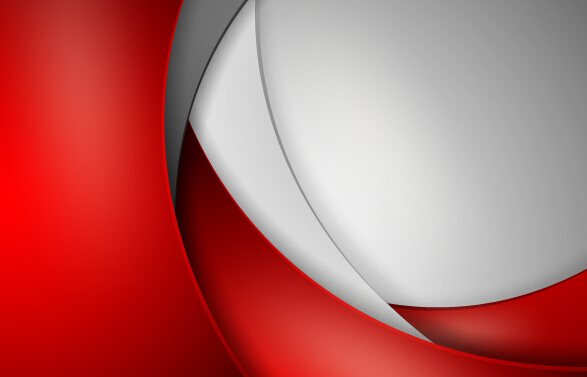 PANCASILA DALAM ARUS SEJARAH BANGSA INDONESIA
Disampaikan pada Pertemuan ke 5
oleh :
Tatik Rohmawati, S.IP.M.Si
Pada Mata Kuliah :
Pancasila
4/6/2020
Materi Pancasila By Tatik Rohmawati, S.IP.M.SI
1
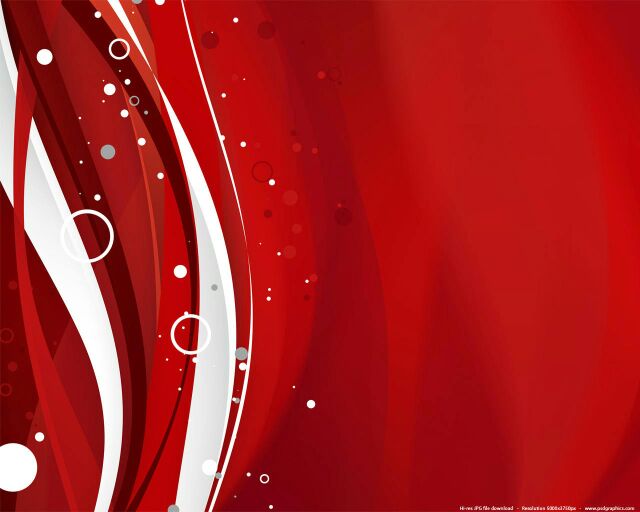 Peran dan fungsi pancasila
4/6/2020
Materi Pancasila By Tatik Rohmawati, S.IP.M.SI
2
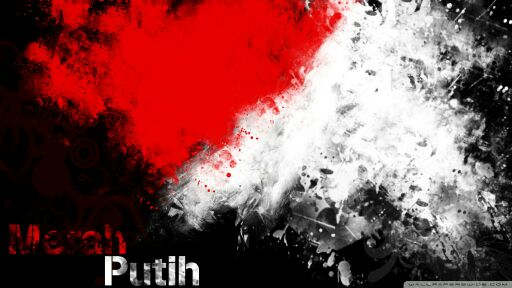 Dalam Kehidupan Bermasyarakat, Berbangsa dan Bernegara
Pancasila sebagai kepribadian bangsa : menunjukan kepribadian bangsa Indonesia yang dapat dibedakan dengan bangsa lain.
Pancasila sebagai dasar negara : mengatur pemerintahan negara atau penyelenggara negara.
Pancasila sebagai pandangan hidup bangsa: pancasila diamalkan dalam kehidupan sehari – hari.
Pancasila sebagai cita – cita dan tujuan bangsa
4/6/2020
Materi Pancasila By Tatik Rohmawati, S.IP.M.SI
3
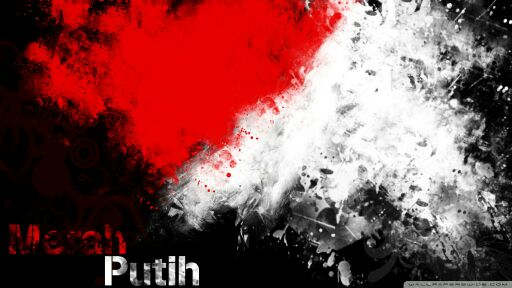 Pada Era Sekarang
Peranan Pancasila bukan hanya sebagai pedoman hidup bangsa, melainkan sebagai pembentuk karakter bangsa dan rakyat Indonesia. Sebagaimana Pancasila dibuat dengan tujuan untuk dijadikan dasar negara yang dapat membina dan membimbing bangsa Indonesia menuju kehidupan yang lebih baik dengan karakter dan ciri khas yang berkualitas
Fungsi Pancasila :
Pengatur tatanan hidup masyarakat
Alat pemersatu bangsa
Pedoman bagi segala kegiatan masyarakat
Jiwa dan kepribadian masyarakat Indonesia
Alat untuk keamanan dan kemakmuran bersama untuk Bangsa Indonesia
4/6/2020
Materi Pancasila By Tatik Rohmawati, S.IP.M.SI
4
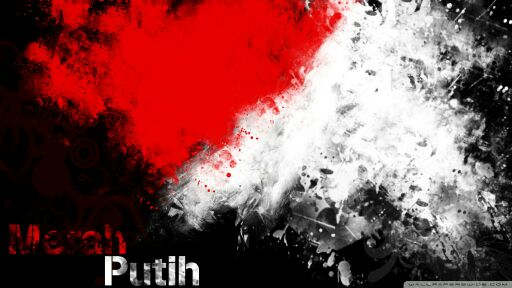 4 Pokok Pikiran yang terkandung dalam Pembukaan UUD 1945
Negara Persatuan ialah negara yang melindungi segenap bangsa Indonesia dan seluruh tumpah darah Indonesia, mengatasi segala paham golongan dan perorangan, mengatasi segala agama dan kepercayaan terhadap Tuhan Yang Maha Esa. Ini merupakan perwujudan sila ke-3 Pancasila
Negara bertujuan mewujudkan keadilan sosial bagi seluruh rakyat dalam rangka mewujudkan negara yang merdeka, bersatu, berdaulat, adil dan makmur. Ini merupakan perwujudan sila ke-5 Pancasila
4/6/2020
Materi Pancasila By Tatik Rohmawati, S.IP.M.SI
5
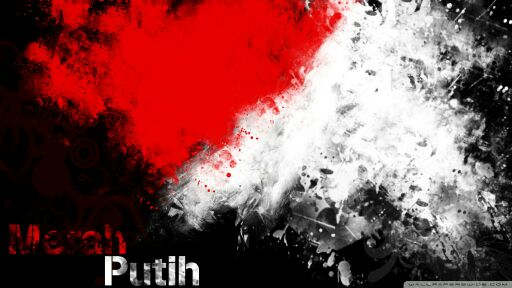 3. Negara berdaulatan rakyat mempunyai sistem pemerintahan demokrasi yang kita sebut demokrasi pancasila. Ini merupakan perwujudan sila ke-4 pancasila
4. Negara kita bukan negara ateis bukan juga negara teokrasi. Negara kita menjunjung tinggi semua agama dan kepercayaan kepada Tuhan Yang Maha Esa. Ini merupakan perwujudan sila pertama pancasila.
4/6/2020
Materi Pancasila By Tatik Rohmawati, S.IP.M.SI
6
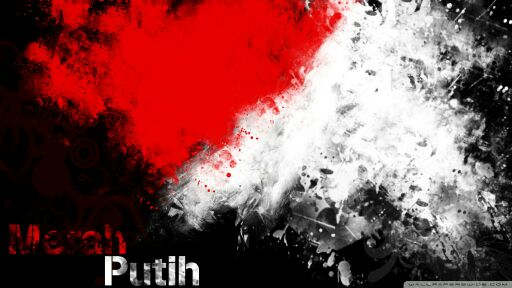 TANTANGAN PANCASILA SEBAGAI DASAR NEGARA
Menurut Wakil Ketua Umum Majelis Ulama Indonesia (MUI) Zainut Tauhid Sa'adi bahwa Pancasila menghadapi dua tantangan ke depan, yakni radikalisme agama dan radikalisme sekuler. Keduanya merupakan paham yang mengancam eksistensi Pancasila sebagai dasar negara dan pandangan hidup bangsa Indonesia.
4/6/2020
Materi Pancasila By Tatik Rohmawati, S.IP.M.SI
7
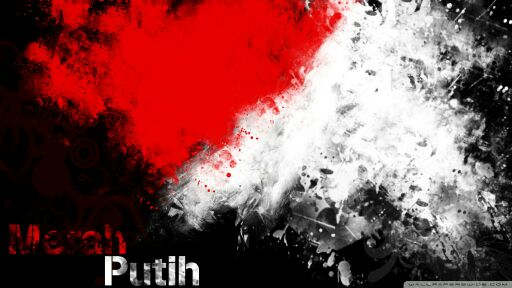 RADIKALISME AGAMA
Radikalisme agama adalah gerakan yang ingin mengganti Pancasila dengan ideologi yang berbasiskan agama, contohnya khilafah.
Ajarannya disebarkan kepada kelompok-kelompok staregis, misalnya pelajar, mahasiswa, ASN, dan kalangan militer.
4/6/2020
Materi Pancasila By Tatik Rohmawati, S.IP.M.SI
8
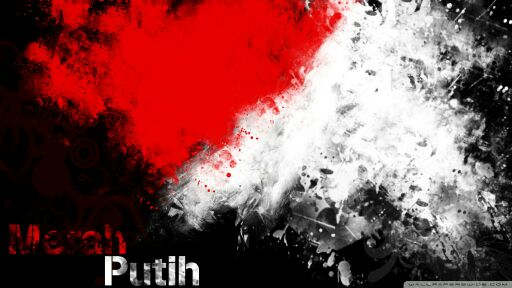 RADIKALISME SEKULER
Paham radikalisme sekuler, yaitu paham yang ingin memisahkan Pancasila dari nilai-nilai agama. Gerakan ini menghendaki agar bangsa Indonesia menjadi bangsa sekuler, liberal dan jauh dari nilai-nilai agama.

Untuk menghadapi tantangan dan ancaman tersebut, solusinya adalah dengan menguatkan komitmennya kepada nilai-nilai perjanjian luhur bangsa Indonesia, yaitu Pancasila, UUD NRI Tahun 1945, Bhineka Tunggal Ika dan NKRI.
4/6/2020
Materi Pancasila By Tatik Rohmawati, S.IP.M.SI
9
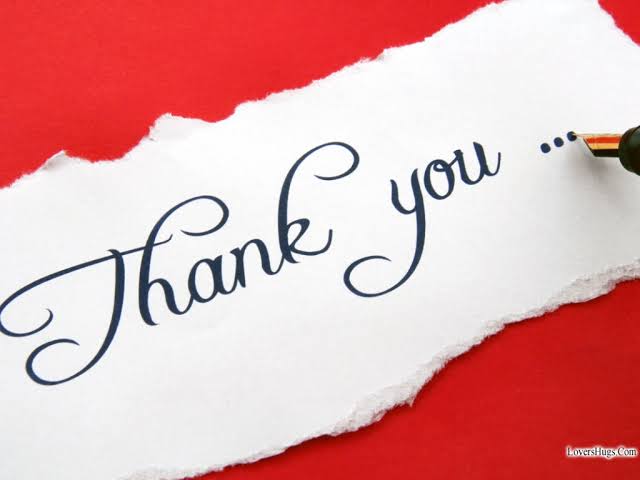 4/6/2020
Materi Pancasila By Tatik Rohmawati, S.IP.M.SI
10